I Love Berries
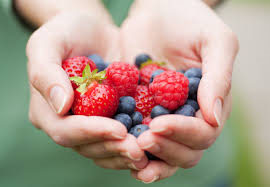 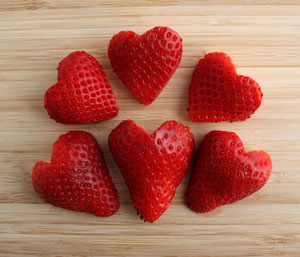 Strawberries, strawberries, strawberries I love strawberries.
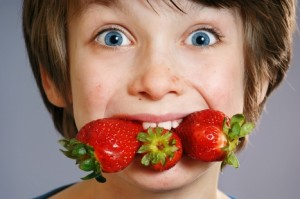 I eat strawberries at night.
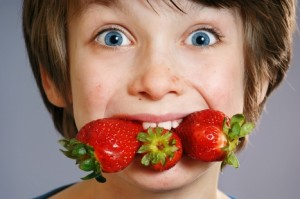 I eat strawberries in the morning.
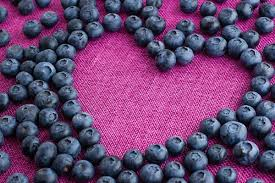 Blueberries, blueberries, blueberries I love blueberries.
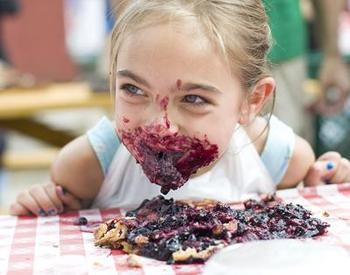 I eat blueberries with my mom.
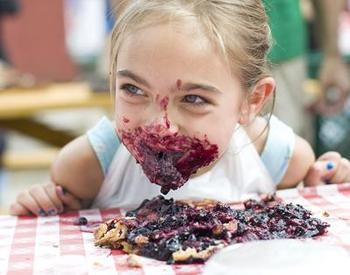 I eat blueberries with my grandparents.
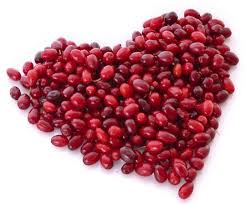 Cranberries, cranberries, cranberries I love cranberries.
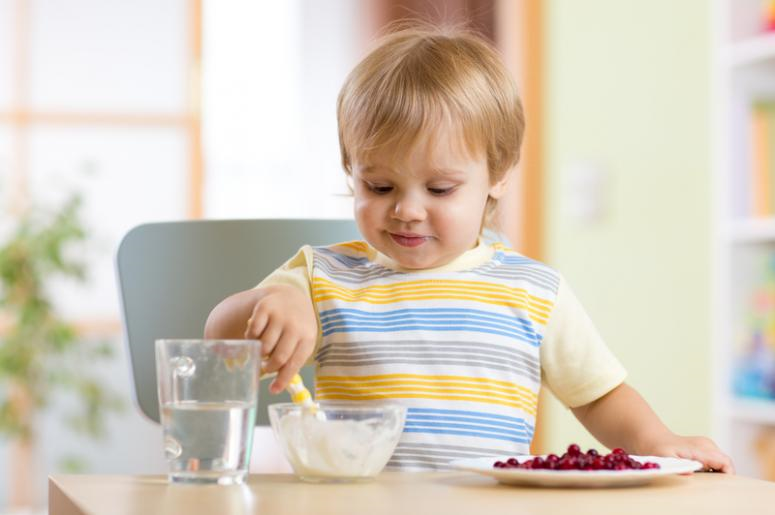 I eat cranberries in my room.
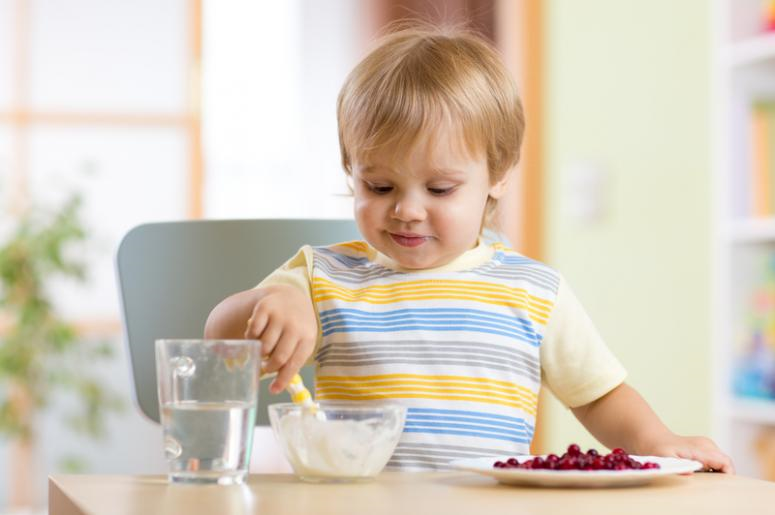 I eat cranberries in the kitchen
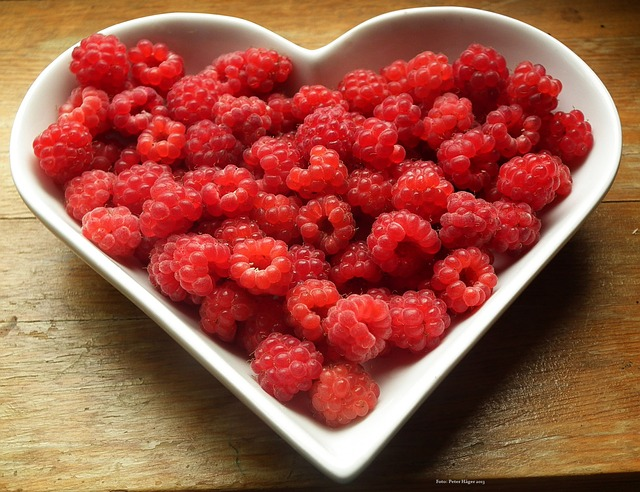 Raspberries, raspberries, raspberries I love raspberries.
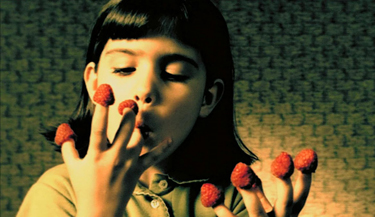 I eat raspberries on my bread.
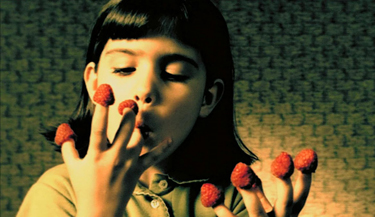 I eat raspberries on bannock.
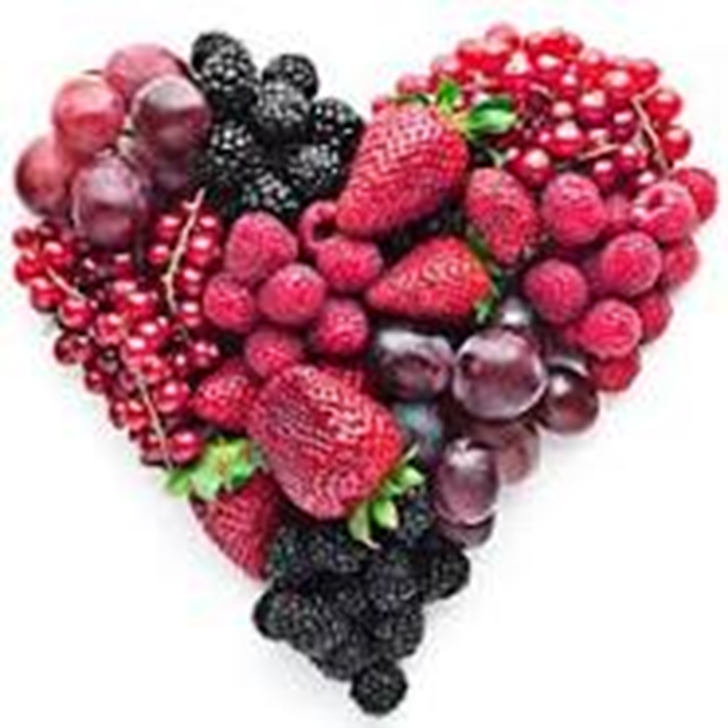 Berries,  berries, berries. I love berries.
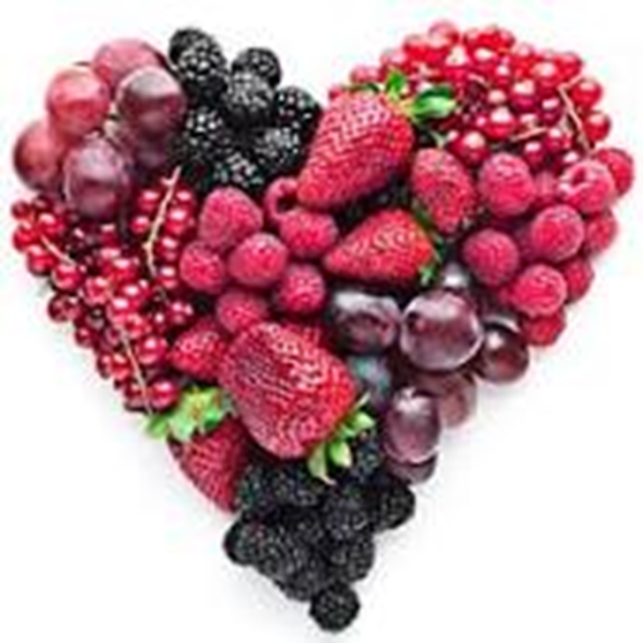 Berries,  berries, berries. I don’t like berries.